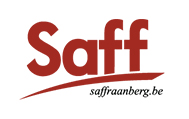 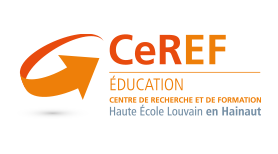 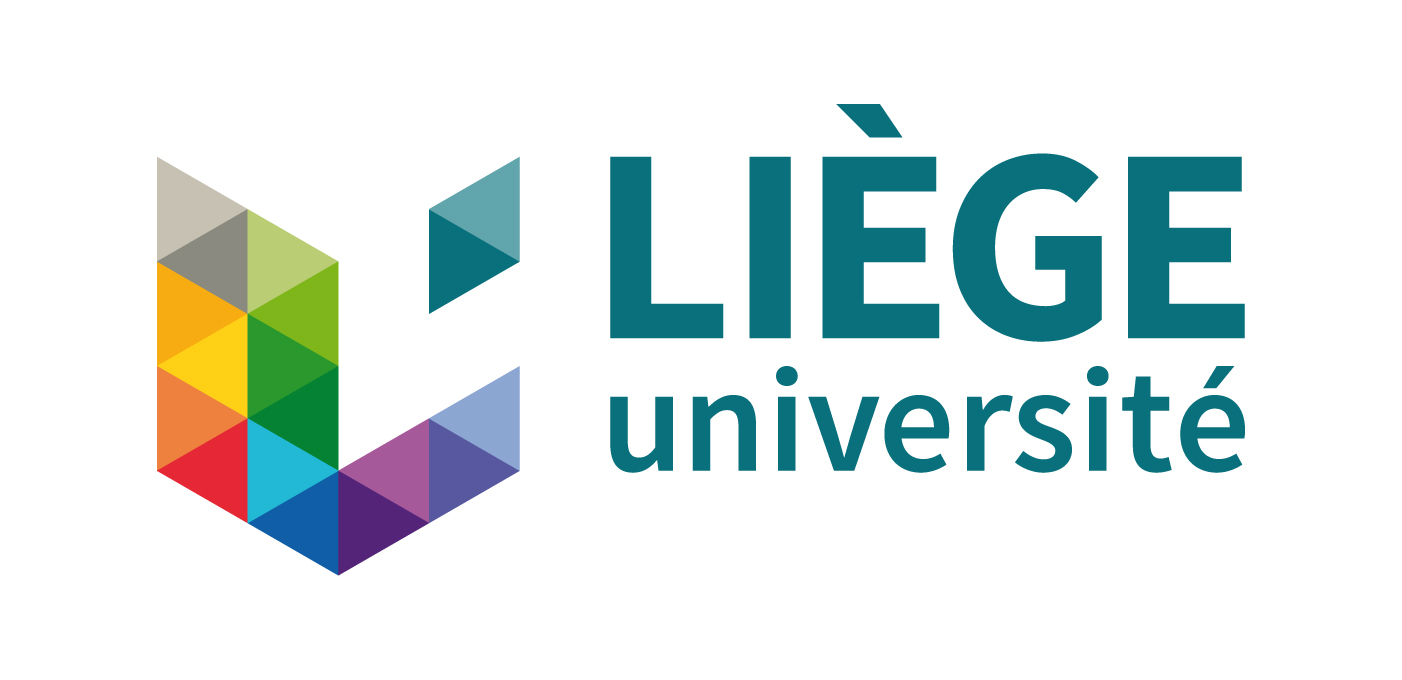 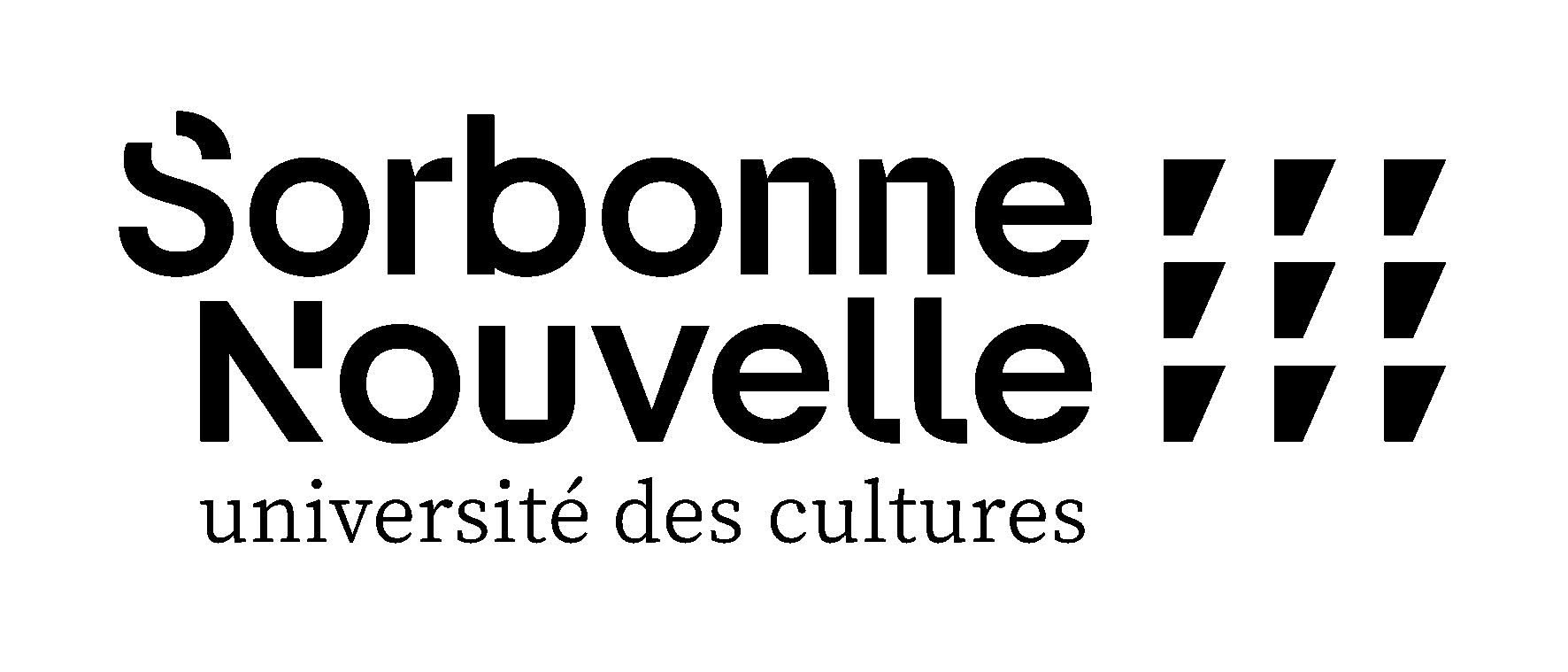 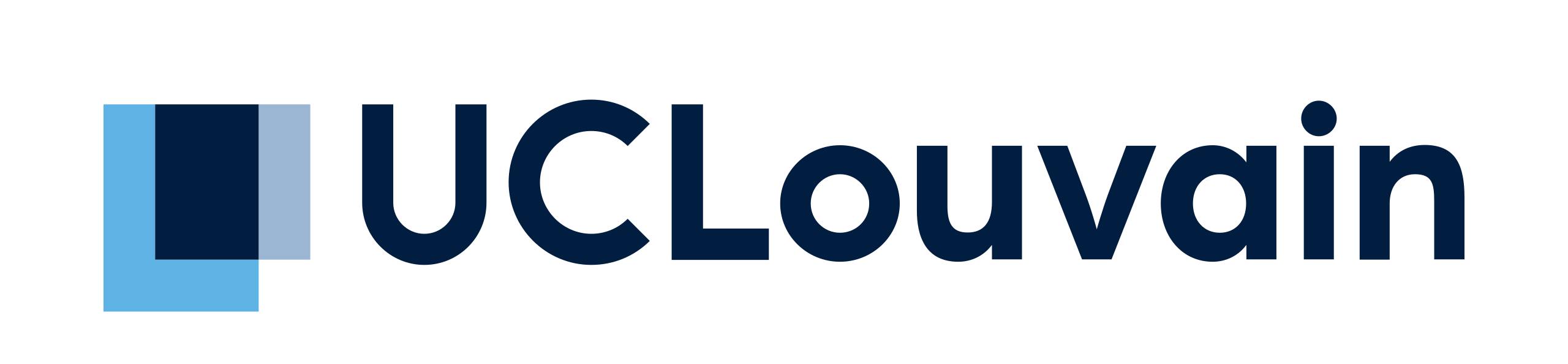 Investigating pre-service teachers’ acceptance of Cognitive Grammar as a viable innovation: A case study
CogLing Days 2022 – Tilburg University – December 9, 2022
Eloy Romero Muñoz (Sorbonne Nouvelle / École Royale des Sous-Officiers Saffraanberg 
Remy Decorte (UCLouvain/HELHa)
Dylan Dachet (ULiège)
Outline
Background
Preliminary considerations
Preliminary considerations (2)
Research gap
Targeting a grammatical structure
Wedell (2009): we should adopt an ecological perspective to innovation as opposed to “blind applicationism” which is defined as “the use of whatever pedagogical innovation is trending in academia” (Romero Muñoz, 2022, p. 269).
The CMD
Research question
Research question
Method
Method
Findings
Findings
Our thematic analysis identified three macro categories characterizing various conditions underlying the participants’ acceptance or refusal of the innovation presented to them:
These macro categories will be presented now with a selection of illustrative verbatims.
Prior knowledge and experience
“apprenticeship of observation” (Lortie, 1975) 
→ the necessity to adopt a contrastive approach with their first language, i.e. French.
→ the belief that grammar is inherently complex


>< “anti-apprenticeship of observation (Moodie, 2016)
→ the idea that rules/lists are not efficient  
→ The comparative when describing the innovation: “much simpler” (LJ FG1 / A FG2), “more logical” (L FG1), “more helpful” (F FG2) or “more concrete” (E FG2).
Prior knowledge and experience (2)
“anti-apprenticeship of observation” (Moodie, 2016)

→ They consistently use negative words to refer to grammar, which they describe as “complex” (J FG1), “heavy” (L FG1), “fuzzy” (LF FG1), “horrible” (A FG2), or “abstract” (E FG2) to name but a few of the qualifiers they use. 

→ In one instance: grammar teaching as a form of “punishment” (E FG2) (// see Romero Muñoz, 2012)
Prior knowledge and experience (3)
L1 as facilitating or impeding L2 learning - unclear
Here, our data reveals an interesting tension. On the one hand, these differences  =  possible obstacles for successful appropriation:
And I think, yes, maybe it's because in some books, the English grammar is explained, the English grammar is explained the way we see things in French. So that's why it does, in the end it generates exceptions. But, in the end, they are not exceptions. (LF FG1)
On the other hand, typological differences = opportunities for conceptual contrastive analysis (Danesi, 2003): 
Also in French somewhere, as you were saying, we do say “de l’argent”, I think that it is necessary to make more also comparisons between the languages. (T FG2)
Ecological validity
The participants also underscore the usefulness of the explanations used in the proposed innovation:
Well I think, we were never given those terms, so bounded and unbounded, and I think that could have helped us all. And I think that if it helps us, it can clearly help us to create the lesson and to give the lesson to the students because we see a link, and so it's easier. (G FG1 )

However, the new terminology requires some contextualization. → May not be suitable for autonomous use:
But with the, how can I say, the way you explained them to us, it's fine, but if you had just given them to us like that, uh, it wouldn't have worked for me. I wouldn't have had anything to relate to. (E FG2)
Teacher appropriation
Positive assessment YET assessment also appeared to be conditional upon participants’ perceived self-efficacy // Bandura (1994): “people's beliefs about their capabilities to produce designated levels of performance that exercise influence over events that affect their lives” (71). 

 [...] Then, well,  you gave us this example, I don't have any other idea, but I hope we will have some. (T FG2)
But I totally agree with the idea too. But I don't really see how we could do it any other way [...](L FG1)
Discussion
Discussion
The participants’ epistemological beliefs and perception of practice can be traced back to two primary metaphors:
→ The metaphors they resort to when describing the proposed innovation are consonant with a CG approach.
// importance of beliefs in acceptance of rejections of innovation > fertile ground for CG
Discussion (2)
Scope and limitations
Scope and limitations
Scope and limitations (2)
Focus on intentions and attitudes:
Scope and limitations (3)
From a language teaching perspective, CG is little more than another theoretical construct without evidence of its facilitative potential in the classroom.
Conclusion
Implications for researchers within ACL
Back to square one
THANK YOU FOR YOUR ATTENTION! Questions?
References
References (abridged)
Achard, M. (2008). Teaching construal: Cognitive Pedagogical grammar. Handbook of Cognitive Linguistics and Second Language Acquisition, 442–465. https://doi.org/10.4324/9780203938560-26     	 
Argyris, C., & Schon, D. (1974). Theory in practice: Increasing professional effectiveness. Jossey-Bass.
Basturkmen, H. (2012). Review of research into the correspondence between language teachers’ stated beliefs and practices. System, 40(2), 282–295. https://doi.org/10.1016/j.system.2012.05.001
Borg, S. (2019). Language Teacher Cognition: Perspectives and Debates. In X. Gao (Ed.), Second Handbook of English Language Teaching (pp. 1-23). Springer International Publishing. 
Braun, V., & Clarke, V. (2006). Using thematic analysis in psychology. Qualitative Research in Psychology, 3(2), 77–101. https://doi.org/10.1191/1478088706qp063oa
Busch, D. (2010). Pre-service teacher beliefs about language learning: The second language acquisition course as an agent for change. Language Teaching Research, 14(3), 318–337. doi:10.1177/1362168810365239
Decorte, R. (in preparation). Collaborative action research and its effects on language teachers’ practices: a focus on metacognitive strategies. 
Drożdż, G. (2017). The puzzle of (un)countability in English : a study in cognitive grammar. Wydawnictwo Uniwersytetu Śląskiego.
Ellis, R. (1997). SLA research and language teaching. Oxford University Press.
Gilquin, G. (2022a). Cognitive corpus linguistics and pedagogy: From rationale to applications. Pedagogical Linguistics, 3(2), 109-142.
Gilquin, G. (2022b). Reflections on applied cognitive corpus linguistics. Pedagogical Linguistics, 3(2), 194-201.
Le Foll, E. (2017). Textbook English: A Corpus-based Analysis of Language Use in EFL Textbooks. (2017, July). researchgate.net. https://www.researchgate.net/publication/326894033_Textbook_English_A_Corpus-based_Analysis_of_Language_Use_in_EFL_Textbooks 
Hsi-Chi, H., Jen-Chia, C., Ya-Ling, T., & Su-Chang, C. (2011). The influence of teachers’ self-efficacy on innovative work behavior - IPEDR. ipeder.com. Retrieved June 9, 2022, from http://ipedr.com/vol5/no1/50-H00112.pdf
References (2)
Kang, E. Y., Sok, S., & Han, Z. (2019). Thirty-five years of ISLA on form-focused instruction: A meta-analysis. Language Teaching Research, 23(4), 428–453. https://doi.org/10.1177/1362168818776671
Karavas-Doukas, E. (1996). Using attitude scales to investigate teachers' attitudes to the communicative approach. ELT Journal, 50(3), 187–198. https://doi.org/10.1093/elt/50.3.187 
Lakoff, G. and Johnson, M. (1980). Metaphors we live by. University of Chicago Press. 
Lakoff, G., & Johnson, M. (1999). Philosophy in the flesh: The embodied mind and its challenge to western thought. Basic books.
Langacker, R. W. (2008). Cognitive Grammar: A Basic Introduction. Oxford University Press.
Lortie, D. (1975). Schoolteacher: A Sociological Study. University of Chicago Press.
Markee, N. (1997). Managing Curricular Innovation. Cambridge University Press
Moodie, I. (2016). The anti-apprenticeship of observation: How negative prior language learning experience influences English language teachers’ beliefs and practices. System, 60, 29-41. https://doi.org/10.1016/j.system.2016.05.011. 
Murphy, R. (2016). Essential grammar in use (4th edition). Cambridge University Press.
O’Keeffe, A., & Mark, G. (2017). The English grammar profile of learner competence. International Journal of Corpus Linguistics, 22 (4), 457-489.
Romero Muñoz, E. (2011). Il faut en finir avec l’enseignement des langues. Presses Universitaires de Namur.
Romero Muñoz, E. (2022). Teaching Form in the Action-Oriented Classroom: Can-Do!. In: McCallum, L. (eds) English Language Teaching. English Language Teaching: Theory, Research and Pedagogy (pp 257–273). Springer. https://doi.org/10.1007/978-981-19-2152-0_15
Venkatesh, V. & Davis, F. D. (1996). A Model of the Antecedents of Perceived Ease of Use: Development and Test. Decision sciences,  27(3), 451-481
Wedell, M. (2009). Planning for educational change: Putting people and their contexts first. Continuum.
Wirag, A. Li, Y., & Zhang, B. (2022). Applying Cognitive Linguistics to Foreign Language Teaching and Learning: Addressing Current Research Challenges. Cognitive Linguistic Studies, 9(2), 185-201.